Муниципальное автономное дошкольное 
образовательное учреждение детский сад № 50 - 
здоровьеразвивающее пространство 
дошкольников
Физкультурный зал                                                Бассейн
Сауна                                                          Тренажёрный зал
Спортивная площадка
Прогулочные участки
Утренняя гимнастика
Физкультурные занятия
Оксолиномазевая профилактика
Физкультминутки
Аромотерапия
Офтальмологические паузы
Самомассаж по Уманской
Термотерапия (сауна)
Занятия в бассейне
Музыкотерапия
Гимнастика после сна
Закаливание водой
Светотерапия
Занятия на тренажёрах
Корригирующая гимнастика
Аквааэробика
Психогимнастика
Я веселый, я счастливый, озорной, любимый, милый.Быстро я всему учусь, в жизни я всего добьюсь.                         Я рожден, чтоб быть счастливым! Я расту и познаю:В этом мире все едино, я любим и я люблю!                                                                                                                Я здоровый, я красивый, я любимый и счастливый.Много у меня друзей в моей жизни все: «О, кей!»
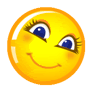 Ожидаемый результат
Здоровый ребёнок – воспитанный, физически развитый 
в соответствии с индивидуальными особенностями
и возрастными возможностями,
уверенный в себе, заботящийся о своём здоровье.